LISTE SIMPLU INLANTUITE
Proiect realizat de:
Dicea Irina

Ionesu Maria Andrée

Niculae Cosmin
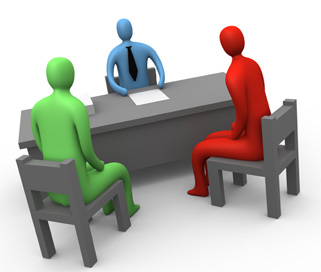 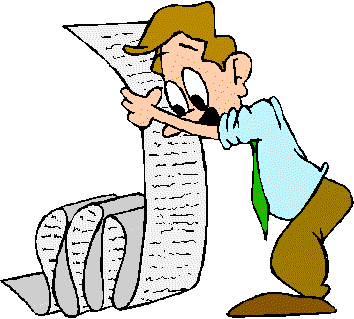 Lucrarea cuprinde :
Prezentarea notiunilor teoretice insotite de exemplele aferente

Prezentarea algoritmului in pseudocod

Test grila

Aplicatie practica
Liste simplu inlantuite
Listele simplu inlantuite sunt structuri de date dinamice omogene. Fiecare elemental listei contine o parte cu informatia propriu-zisa si o parte cu adresa urmatoruluielement din lista. 
Pentru accesarea listei trebuie cunoscuta adresa primului element (numita capul listei);elementele urmatoare sunt accesate parcurgand lista.
Structura listei
Pentru a asigura un grad mai mare de generalitate listei a fost creat un alias pentru datele utile : citeste Date;

 Pentru memorarea listei se foloseste urmatoare structura :

      struct nod
      { 
     	  	 // datele efective memorate 
      	  Date info ; 
      		 // legatura catre nodul urmator 
      	  nod* adr ; 
       } ;
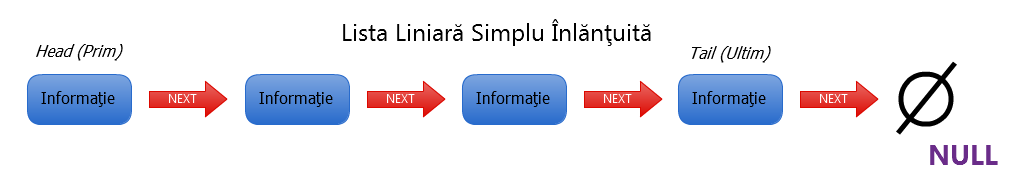 Operatii cu liste
C++:                                                   
nod* prim, *ultim;
void creare ( )                                      
{                                                         
	int n; nod *p;                       
	cin>>n;                        
	while(n!=NULL)                                
	{                                   
		p=new(nod);                                     
		p->info=n;                       
		p->adr=prim;
		prim=p;
		cin>>n;
	}
}
Principalele operatii cu liste sunt: 
Parcurgerea si crearea listei: Lista este parcursa pornind de la pointerul spre primul element si avansand folosind pointerii din structura pana la sfarsitul listei (pointer NULL).
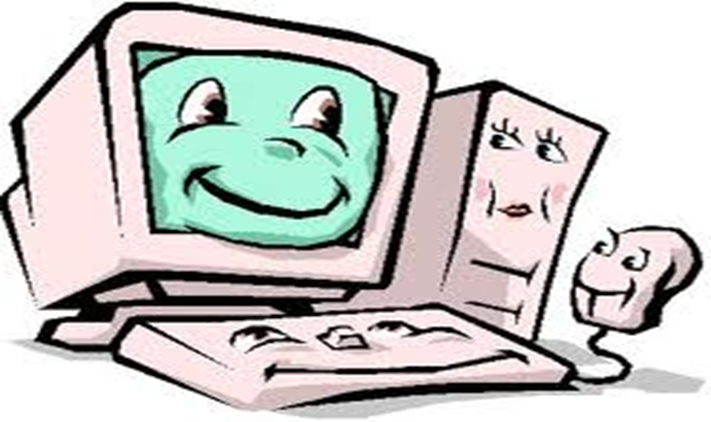 Afisarea listei
C++:                                                                
void afisare( )                                                          
{ 
	nod *p; 
	for ( p=prim; p!=NULL;p=p->adr)
		cout<<p->info<<“ “;
}
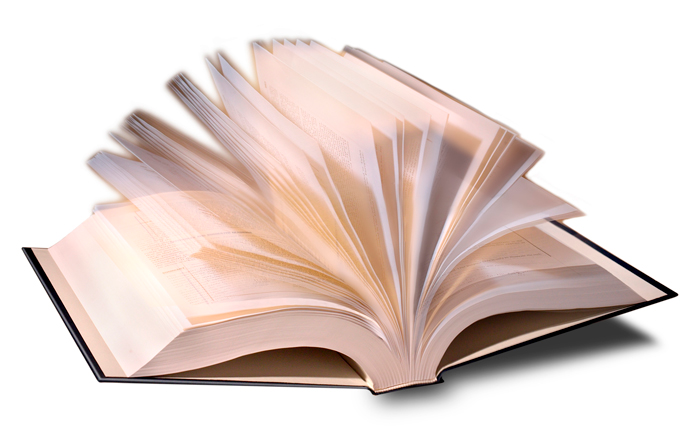 Alta modalitate de afisare
C++:
void afisare ()
{		
		while ( prim!=NULL)
			{	
				cout<<prim->info<<“ “;
				prim=prim->adr;
			}
}
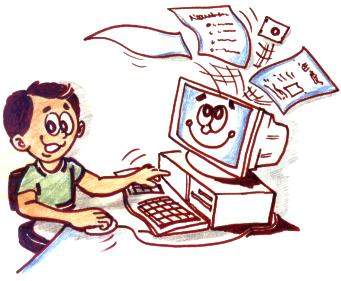 Stergerea nodului de informatie data
C++:
Int val; nod*x;
Cin>>val;
Nod*aux; aux=list;
While(aux->adr->info!=val)
{
	aux=aux->adr;
}
X=aux->adr->adr;
Delete aux->aux;
Aux->adr=x;
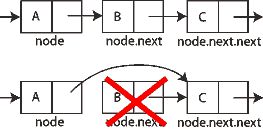 Alta modalitate de stergere
C++:
Void stergere()
{
	Nod*p,*x; int k;
	p=prim;
		While(p->adr->info!=k; && p->adr->adr!=NULL)
			p=p->adr;
	If(p->adr->info==k)
	{
		x=p->adr;
		p->adr=p->adr->adr;
	}	
	Delete x;
}
Aplicatie practica
La o facultate s-au inscris mai multi absolventi de liceu. Aflati numele candidatului care a obtinut nota maxima la admitere si nota obtinuta.
void creare ( )
{
	int n,i;
	nod*p;
	cin>>n;
	for(i=1;i<=n;i++)
	{
		p=new(nod);
		cin>>p->info.nota;
		cin>>p->info.nume;
		cin>>p->info.oras;
		p->adr=NULL;
		if(prim==NULL)
		{
			prim=p;
			ultim=p;
		}
		else
		{
			ultim->adr=p;
			ultim=p;
		}
	}
#include <iostream>                                   
#include <fstream>
using namespace std;
struct inf
{
	int nota;
	char oras[30],nume[30];
};
struct nod 
{
	inf info;
	nod *adr;
};
nod *prim, *ultim; int x;
void afis ( )
{
	nod *p;
	for(p=prim;p!=NULL;p=p->adr)
		cout<<p->info.nota<<" "<<p->info.nume;
}
int maxim ( )
{
	int max=0;
	nod *p;
	p=prim;
	while (p->adr != NULL)
	{		if(p->info.nota>max)
			max=p->info.nota;
			p=p->adr;
	}
	return max;	
}
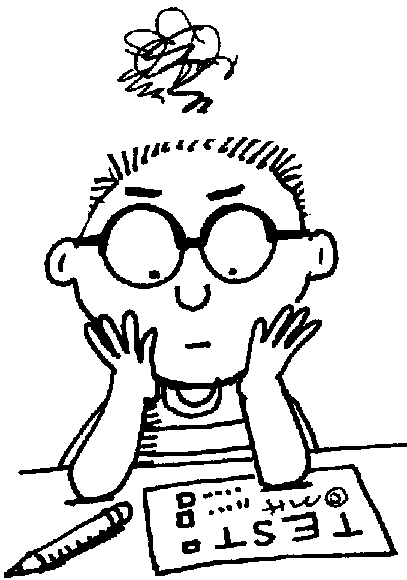 int main ( )
{
	nod*p;
	p=prim;
	creare ( );
	cin>>x;
	x=maxim( );
	cout<<x;
	p=prim;
	while (p->adr!=NULL)
	{	if(p->info.nota==x)
			cout<<p->info.nume;
			p=p->adr;
	}
}
Test grila
O lista simplu inlantuita, cu 5 elemente, alocata dinamic, retine
 in campul info al fiecarui element cate un numar natural, iar in 
campul adr, adresa elementului urmator. Variabila prim 
memoreaza adresa primului element din lista, ultim adresa ultimului 
element din lista iar p si q sunt doua variabile identice cu prim. Pe ce pozitie 
se va afla, in lista modificata in urma executarii secventei alaturate, elementul de
 pe pozitia a doua din lista initiala?
 
    p=prim;
    prim=ultim;
    while (p!=prim)
              { 
			 q=p;  p=p->adr; 
			 ultim->adr=q;  
			ultim=q;  
	     }
     ultim->adr=NULL;
 
a)prima  b)ultima  c)penultima  d)a treia
c)PENULTIMA
2. O lista simplu inlantuita, alocata dinamic, retine in campul info al fiecarui element cate un numar natural, iar in campul adr, adresa elementului urmator. Lista memoreaza, in ordine 1, 2, 3, 4, 5.
Stiind ca variabila prim memoreaza adresa primului element al listei si ca p este o variabila identica cu prim, care sunt elementele listei dupa executarea secventei alaturate?
 
 p=prim;  x=p->info;
while(p->adr!=NULL)
         {  p->info=p->adr->info;  p=p->adr;   }
p->info=x;
 
a)2 3 4 5 1   b)3 4 5 2 1    c)4 5 3 2 1   d)5 4 3 2 1
a) 2 3 4 5 1
3. O lista simplu inlantuita, alocata dinamic, retine in campul info al fiecarui element cate un numar natural, iar in campul adr, adresa elementului urmator. Lista memoreaza, in ordine 1, 2, 3, 4, 5. 
Stiind ca variabila prim memoreaza adresa primului element al listei si ca p este o variabila identica cu prim, care va fi valoarea retinuta in ultimul element dupa executarea secventei alaturate?
 
p=prim;
while(p->adr!=NULL)
        {  p->adr->info=p->info*p->urm->info;   p=p->adr;  }
 
   a)6   b)72   c)120   d)32
c) 120
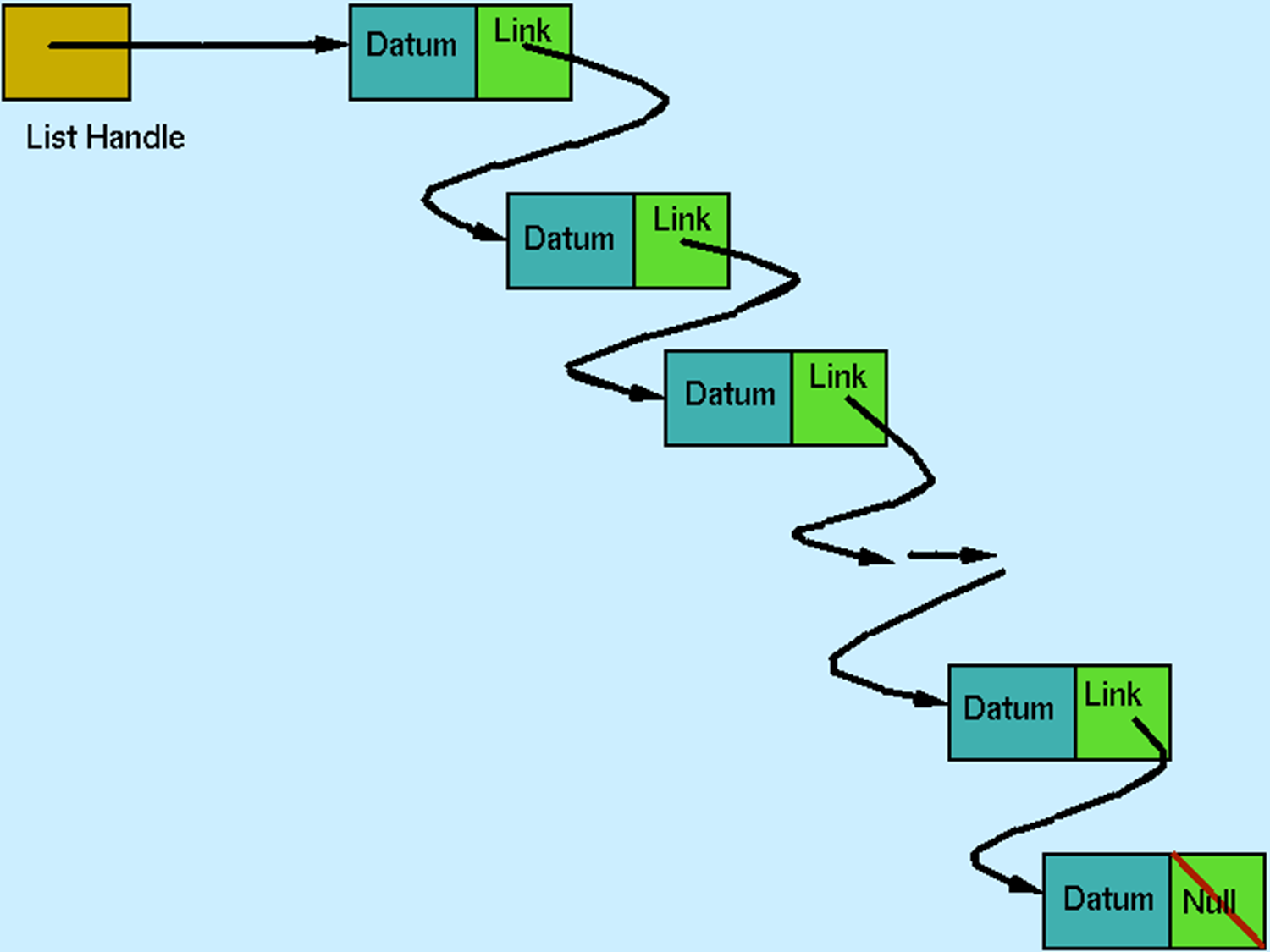 Multumim pentru atentie!